EMPRESA SOCIALMENTE RESPONSABLE
Área Académica: Ingeniería Mecánica

Profesor(a): Mtra. Claudia García Pérez

Periodo: Julio - Diciembre / 2016
EMPRESA SOCIALMENTE RESPONSABLE
Resumen

Empresas que generan ideas para el beneficio propio, de su gente, de la comunidad y del medio ambiente.
EMPRESA SOCIALMENTE RESPONSABLE
Abstract

Enterprises that generate ideas for their own benefit, its people, community and the environment.
EMPRESA SOCIALMENTE RESPONSABLE
Keywords: inspiración, responsabilidad, medio ambiente, sociedad.
Responsabilidad Social
Es una inspiración personal genuina que nos empodera como grupo o individuo para colaborar conjuntamente en todos los ámbitos a fin de generar bienestar a las personas, la sociedad, el medio ambiente a través de una interacción digna y justa entre individuos, empresa, gobierno y sociedad civil (Responsabilidad Social y Sustentabilidad, 2016)
Empresa Socialmente Responsable - ESR
Es aquella que fundamente su visión y compromiso en políticas, programas, toma de decisiones y acciones que benefician a su negocio y que inciden positivamente en la gente, el medio ambiente y las comunidades en que operan, más alla de sus obligaciones, atendiendo sus expectativas (Responsabilidad Social y Sustentabilidad, 2016).
Marco Normativo
ISO 26000: Responsabilidad Social. 






Sitio Web  http://www.iso.org/iso/discovering_iso_26000-es.pdf
Ver
Acciones de una ESR
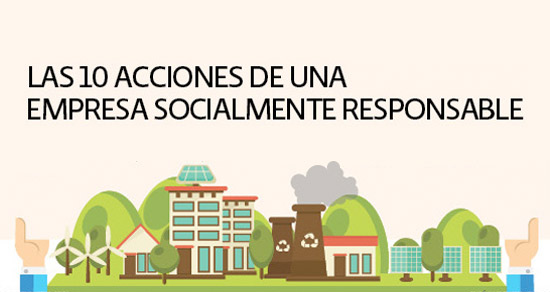 Imagen obtenida de http://www.responsabilidadsocial.mx/component/tags/tag/13-distintivo-esr.html
Acciones de una ESR
Ver 10 acciones de una ESR de acuerdo a Responsabilidad Social y Sustentabilidad, 2016
Ejemplos de ESR
Fuente: Responsabilidad Social y Sustentabilidad, 2016
[Speaker Notes: Información obtenida de http://www.responsabilidadsocial.mx/110-articulos/especiales/474-directorio-de-empresas-socialmente-responsables.html]
Ejemplos de ESR
Fuente: Responsabilidad Social y Sustentabilidad, 2016
[Speaker Notes: Información obtenida de http://www.responsabilidadsocial.mx/110-articulos/especiales/474-directorio-de-empresas-socialmente-responsables.html]
Referencias
Responsabilidad Social y Sustentabilidad (2016). Directorio de empresas socialmente responsables. Consultado el 20 de julio de 2016 desde, http://www.responsabilidadsocial.mx/110-articulos/especiales/474-directorio-de-empresas-socialmente-responsables.html
Referencias
Responsabilidad Social y Sustentabilidad (2016). Distintivo ESR. Consultado el 20 de julio de 2016 desde, http://www.responsabilidadsocial.mx/component/tags/tag/13-distintivo-esr.html
Referencias
Responsabilidad Social y Sustentabilidad (2016). Las 10 acciones de una Empresa Socialmente Responsable (ESR). Consultado el 20 de julio de 2016 desde, http://www.responsabilidadsocial.mx/107-articulos/opinion/1162-las-10-acciones-de-una-empresa-socialmente-responsable-esr.html